Textiles 8 Basic Supplies
Walnut Grove  Secondary School
[Speaker Notes: This template can be used as a starter file to give updates for project milestones.

Sections
Right-click on a slide to add sections. Sections can help to organize your slides or facilitate collaboration between multiple authors.

Notes
Use the Notes section for delivery notes or to provide additional details for the audience. View these notes in Presentation View during your presentation. 
Keep in mind the font size (important for accessibility, visibility, videotaping, and online production)

Coordinated colors 
Pay particular attention to the graphs, charts, and text boxes. 
Consider that attendees will print in black and white or grayscale. Run a test print to make sure your colors work when printed in pure black and white and grayscale.

Graphics, tables, and graphs
Keep it simple: If possible, use consistent, non-distracting styles and colors.
Label all graphs and tables.]
See what you have at home first – do not need to buy new!Have these in the next 2 days
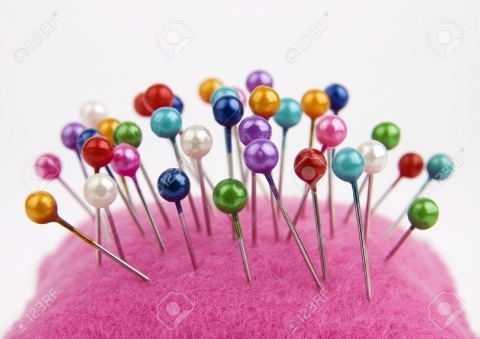 Straight Pins with a  top
Dollar store are better than nothing
Hand sewing needle
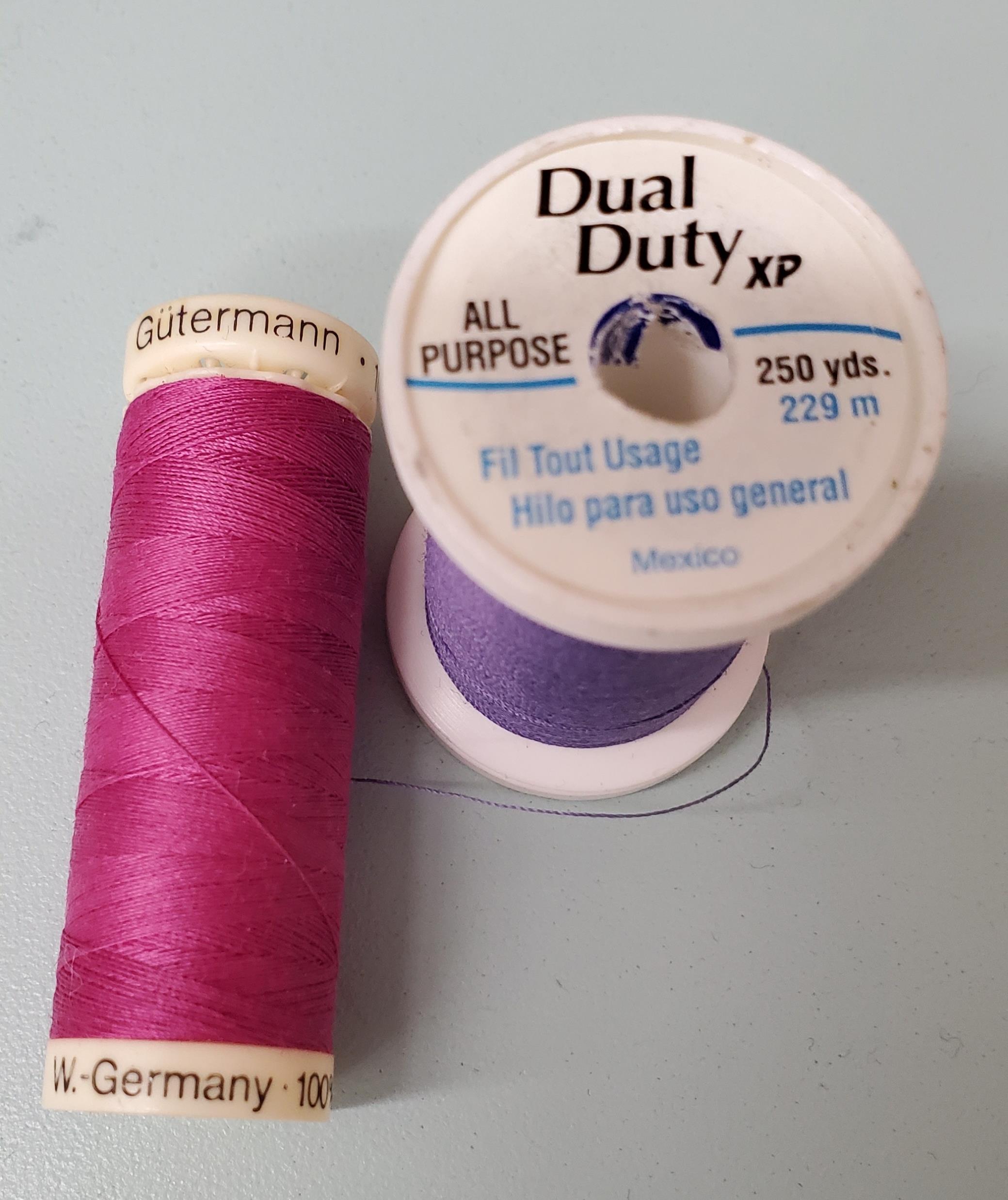 Thread can be half empty,  and any color
2 spools of All Purpose Thread for Samples
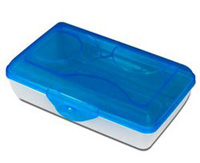 Pencil box for supplies
Anything type -  to hold all their sewing supplies
Labeled
Information/class notes 
Sewing Samples
1 or 2 Duo Tang folders
DUE NEXT CLASS

Students will get the money back at the end of the class.

If they loose their bobbin they will have to pay for a new one.
$1.00 to rent a Bobbin
Optional Equipment
Any small scissors that you may have at home will be fine
Snipping Scissors or Small scissors
Tailors Chalk or Friction Pen
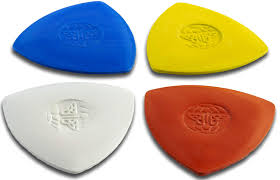 Bring everything in the next 2 days
Label all your supplies